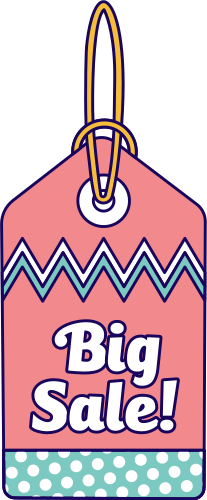 المهمة الأدائية ١
amal-almazroai @
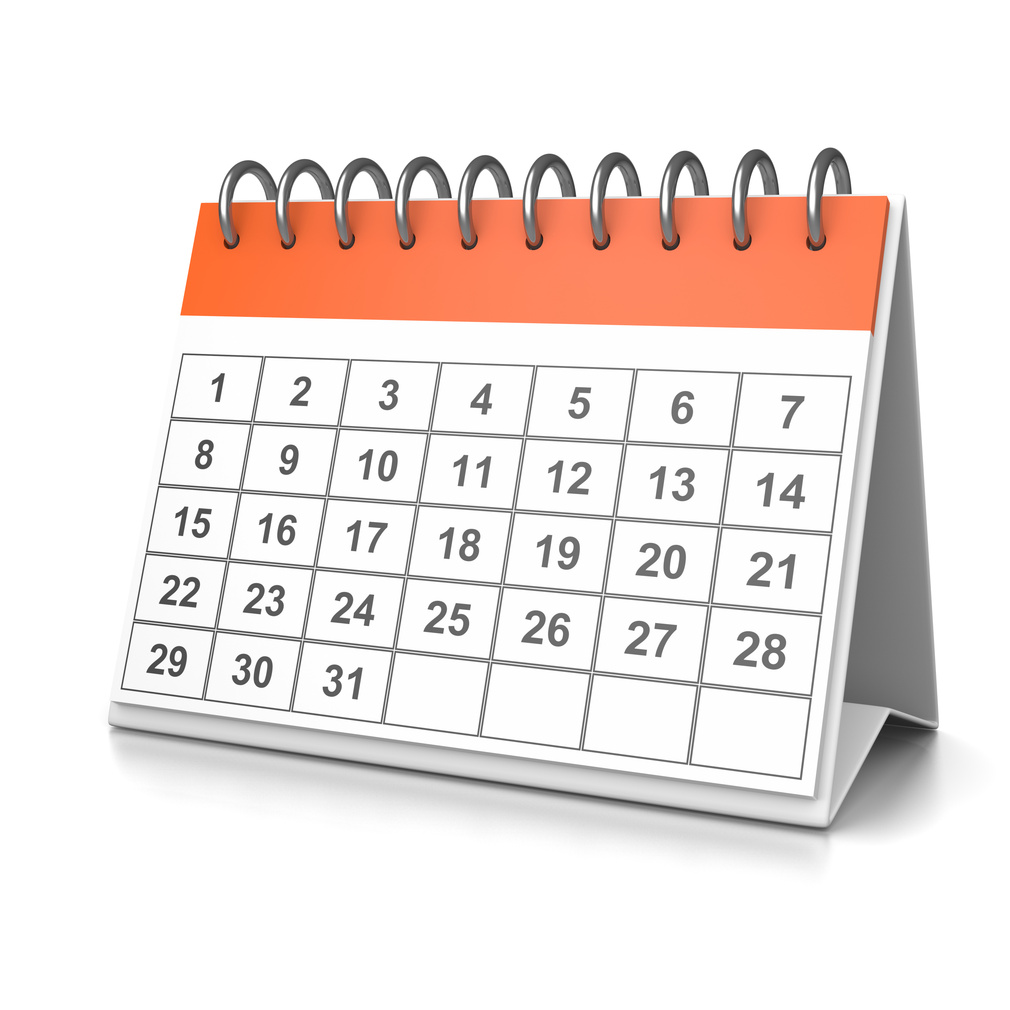 ساري العرض إلى تاريخ ١٨ / ٥ / ١٤٤٣ هـ
Date:
نماذج من البضائع الإلكترونية للإستفادة منها
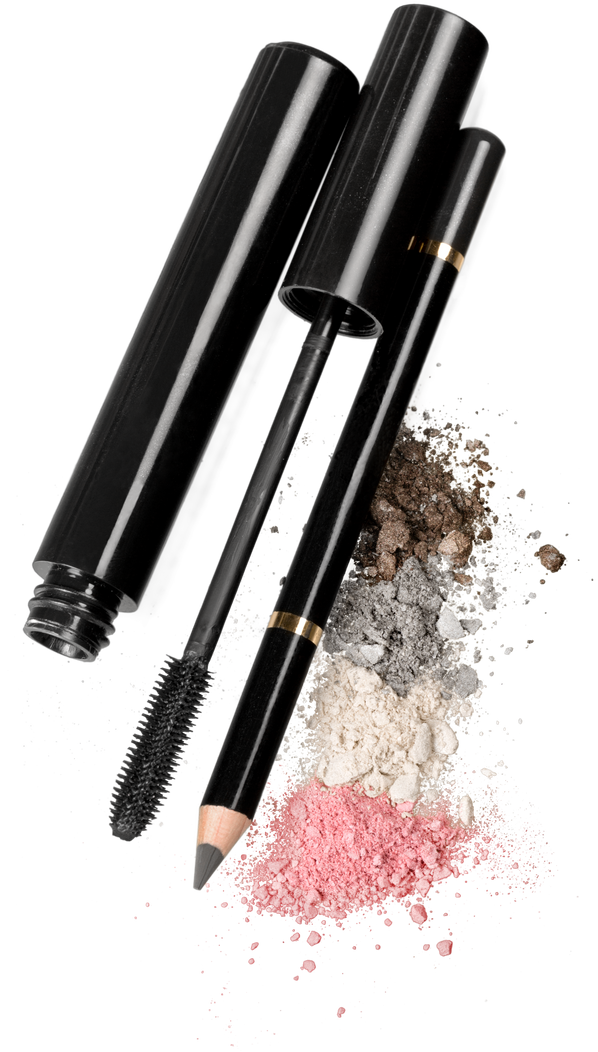 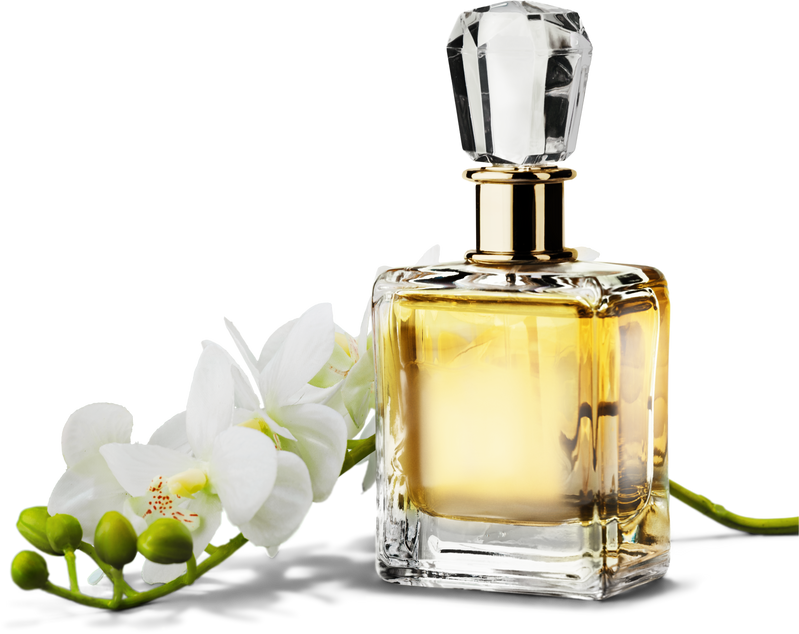 ٢٦ ٪؜ -
٪؜-١٦
٢٣٠ ريال
٢٥٠ ريال
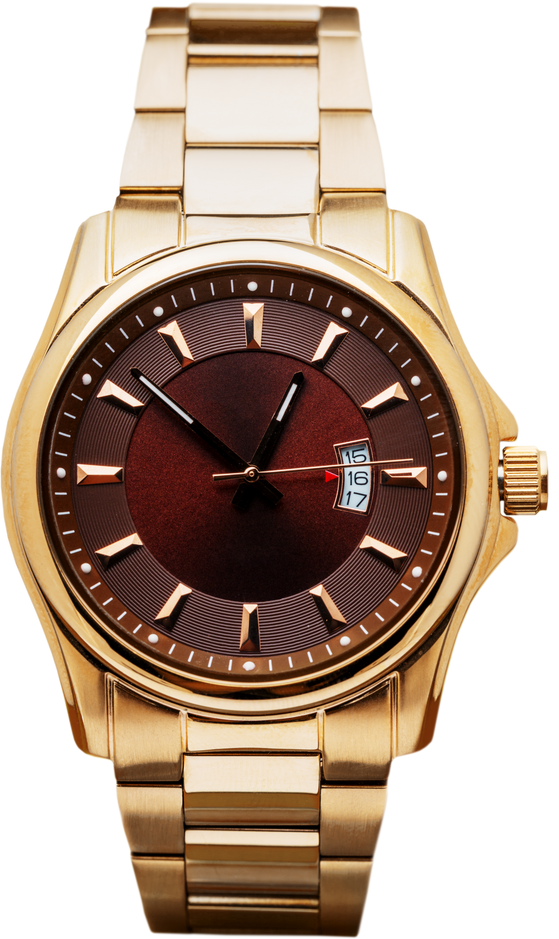 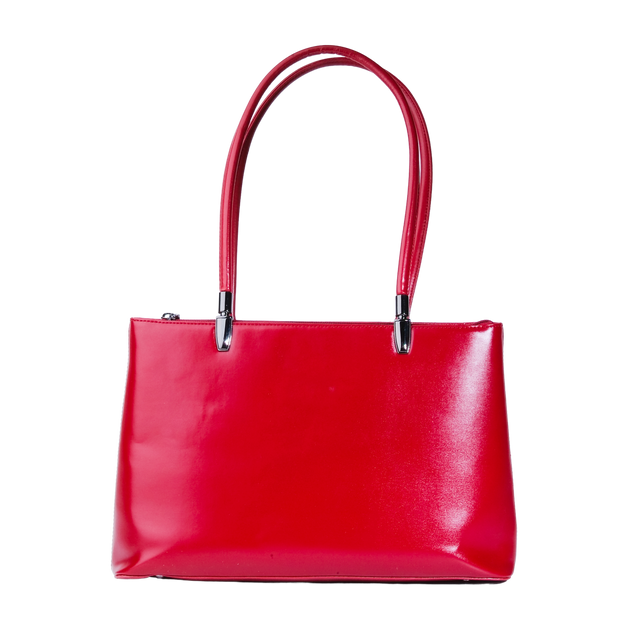 ٪؜-٤٥
٥٠ ٪؜ -
٢٦٠ ريال
٣٠٠
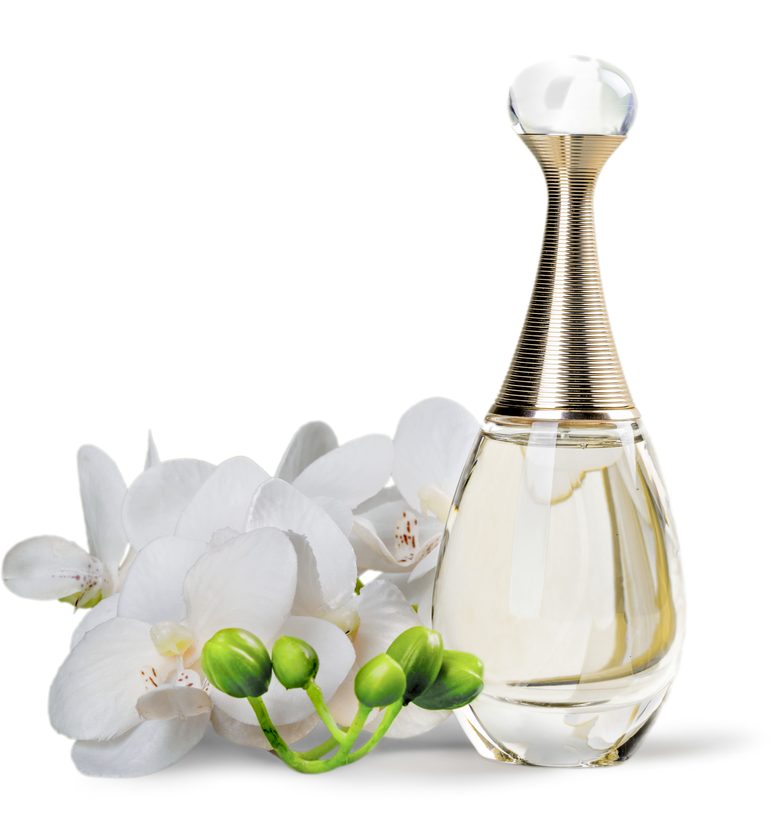 - ١٢٪؜
- ١٥٪؜
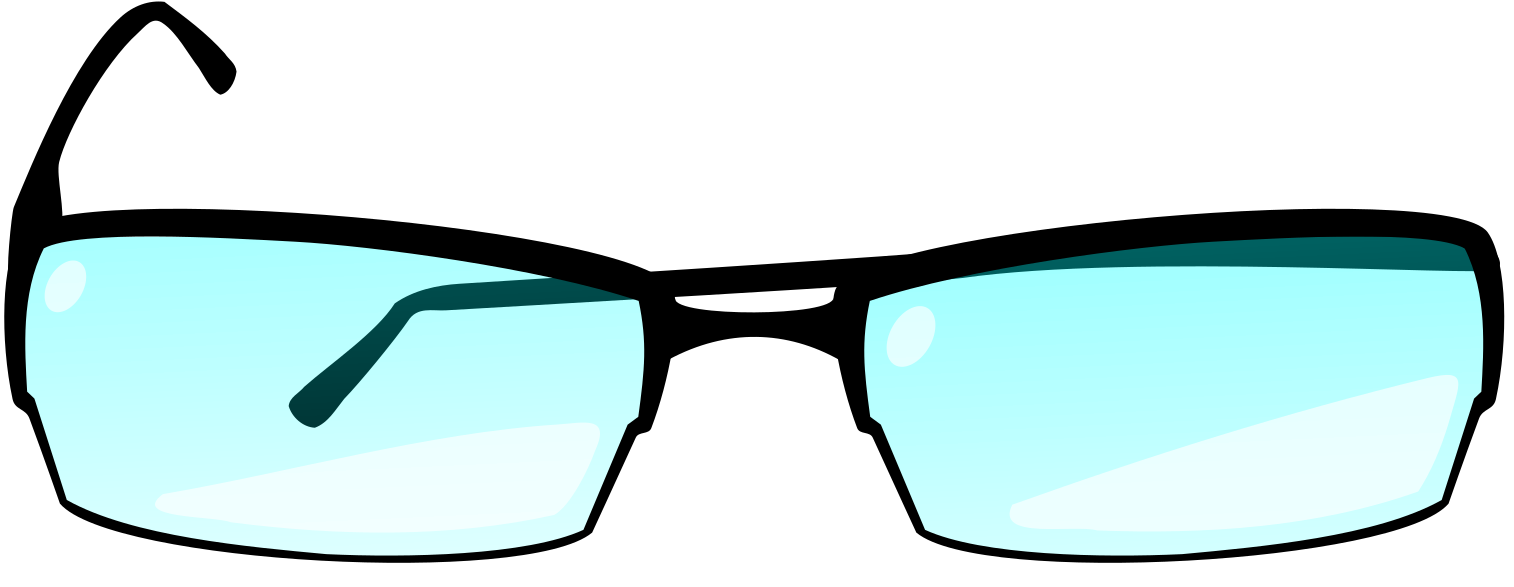 ١٨٠ ريال
٤٢٠ ريال ؜
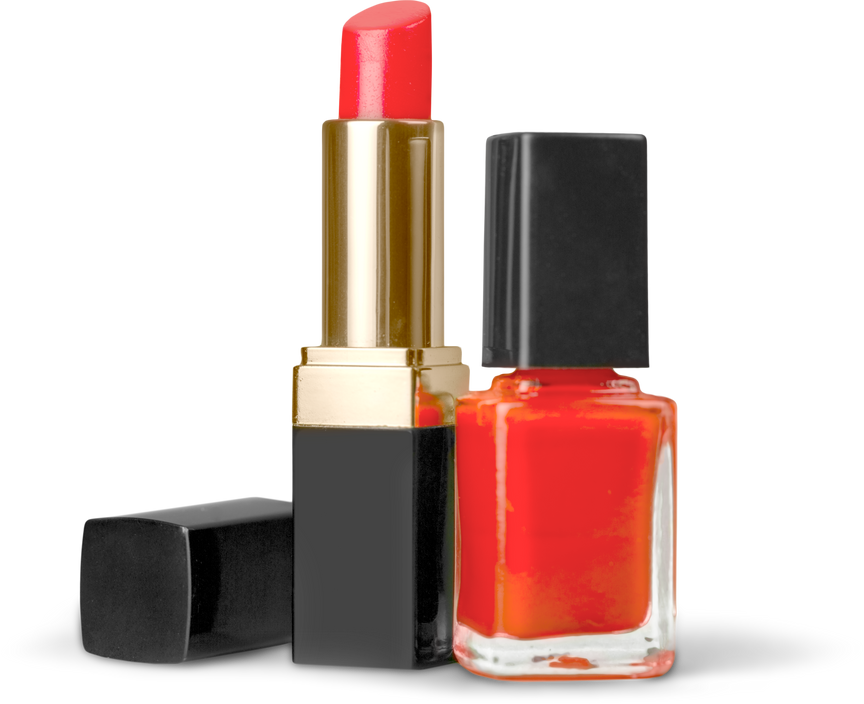 - ١٥٪؜
- ٦٠٪؜
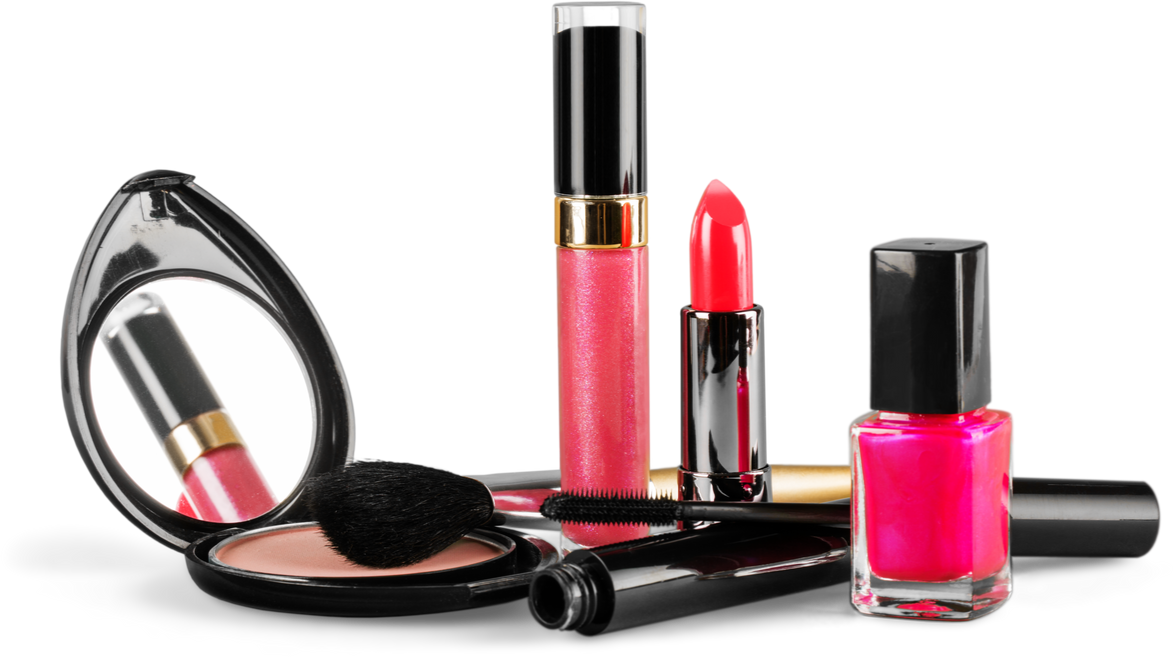 ٩٠ ريال
٣٨٠ ريال
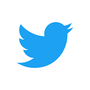 amal-almazroai @
اختاري أحد المواقع الإلكترونية التي تتسوقين منها و اكتبي مسألة من واقع تحربتك لإحدى البضائع مع إرفاق صورة لها 

١-  حساب ثمن البيع  بعد العرض  
٢- بعد ايجاد السعر الجديد اوجد التغير المئوي 
٣- حددي التغير زيادة أم نقصان
المهمة الأدائية
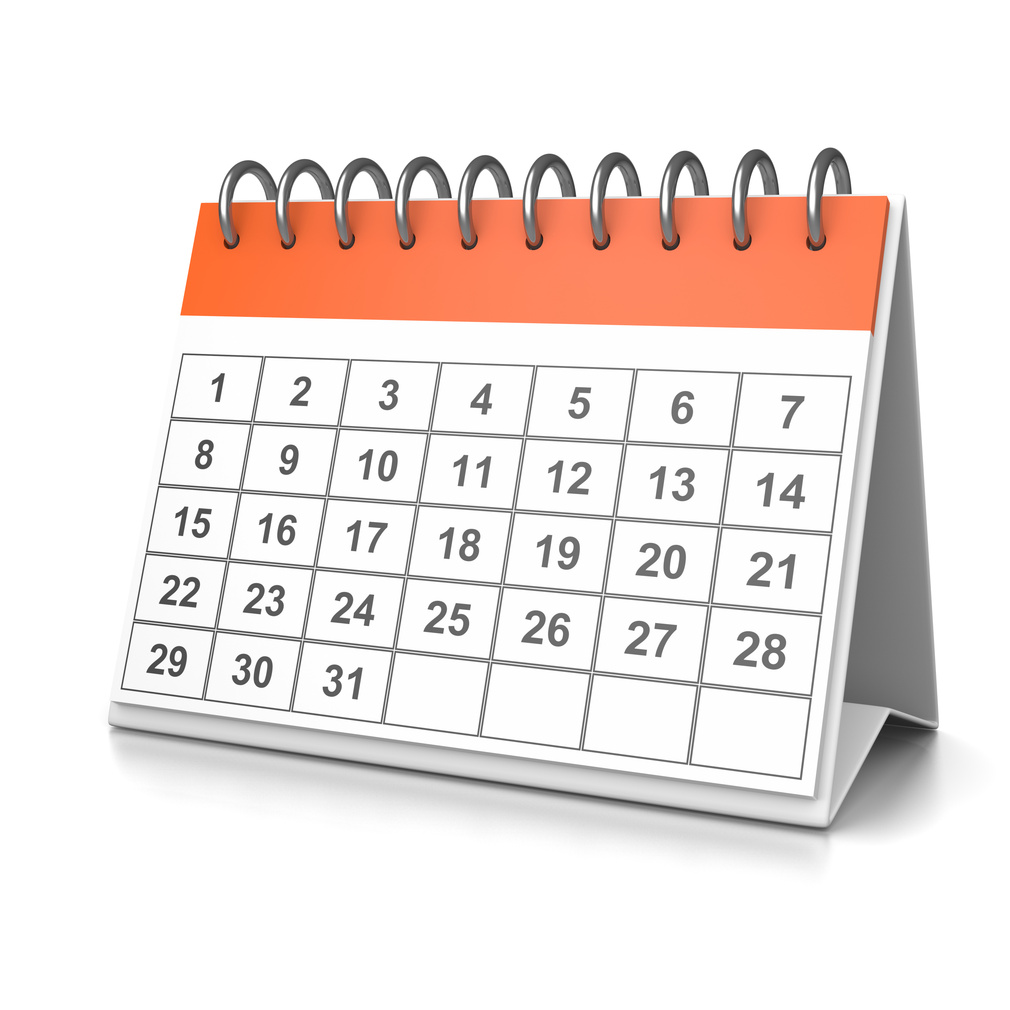 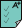 درجة المهمة
ساري العرض إلى تاريخ ١٨ / ٥ / ١٤٤٣ هـ
١٠ درجات
أهداف التعلم
١- حل مسائل باستعمال المعادلة المئوية 
٢- ايجاد التغير المئوي حسابيا 
٣- تحديد التغيير زيادة  أم نقصان
سلالم التقدير
اوجدت الطالبه التغير  المئوي بطريقة  صحيحة  ٣ درجات
اوجدت الطالبه ثمن البيع بخطوات صحيحة  ٤ درجات
التنظيم و الدقة في  الحل. 
   درجة واحدة
حددت الطالبة التغيير زيادة أم نقصان  درجة واحدة
أنجزت الطالبة المهمة في وقتها
درجة واحدة
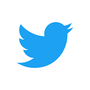